Chapter 7“Ionic and Metallic Bonding”
Section 7.1 - Ions
OBJECTIVES:
Determine the number of valence electrons in an atom of a representative element.
Section 7.1 - Ions
OBJECTIVES:
Explain how the octet rule applies to atoms of metallic and nonmetallic elements.
Section 7.1 - Ions
OBJECTIVES:
Describe how cations form.
Section 7.1 - Ions
OBJECTIVES:
Explain how anions form.
Valence Electrons are…?
The electrons responsible for the chemical properties of atoms, and are those in the outer energy level.
Valence electrons - The s and p electrons in the outer energy level
the highest occupied energy level
Core electrons – are those in the energy levels below.
Keeping Track of Electrons
Atoms in the same column...
Have the same outer electron configuration.
Have the same valence electrons.
(See Periodic Table Handout)
Keeping Track of Electrons
The number of valence electrons are easily determined. It is the group number for a representative element

Group 2A:  Be, Mg, Ca, etc.
 have 2 valence electrons
Group 8A: Ne, He, Kr
have 8 valence electrons
Electron Dot diagrams are…
A way of showing & keeping track of valence electrons.
How to write them?
Write the symbol - it represents the nucleus and inner (core) electrons
Put one dot for each valence electron (8 maximum)
They don’t pair up until they have to (Hund’s rule)
X
The Electron Dot diagram for Nitrogen
Nitrogen has 5 valence electrons to show.
First we write the symbol.
N
Then add 1 electron at a   time to each side.
Now they are forced to pair up.
We have now written the electron dot diagram for Nitrogen.
The Octet Rule
In Chapter 6, we learned that noble gases are unreactive in chemical reactions
In 1916, Gilbert Lewis used this fact to explain why atoms form certain kinds of ions and molecules
The Octet Rule: in forming compounds, atoms tend to achieve a noble gas configuration; 8 in the outer level is stable
Each noble gas (except He, which has 2) has 8 electrons in the outer level
Formation of Cations
Metals lose electrons to attain a noble gas configuration.
They make positive ions (cations)

Example:
Na     1 valence electron
Na1+
Electron Dots For Cations
Metals will have few valence electrons (usually 3 or less); calcium has only 2 valence electrons
Ca
Electron Dots For Cations
Metals will have few valence electrons
Metals will lose the valence electrons
Ca
Electron Dots For Cations
Metals will have few valence electrons
Metals will lose the valence electrons
Forming positive ions
Ca2+
This is named the “calcium ion”.
NO DOTS are now shown for the cation.
Electron Configurations: Anions
Nonmetals gain electrons to attain noble gas configuration.
They make negative ions (anions)
S = 6 valence electrons
S2-  (gains two electrons)

Halide ions are ions from chlorine or other halogens that gain electrons
Electron Dots For Anions
Nonmetals will have many valence electrons (usually 5 or more)
They will gain electrons to fill outer shell.
3-
P
(This is called the “phosphide ion”, and should show dots)
Stable Electron Configurations
All atoms react to try and achieve a noble gas configuration.
Noble gases have 2 s and 6 p electrons.
8 valence electrons = already stable!
This is the octet rule (8 in the outer level is particularly stable).
Ar
Practice
Boron
Group #____
Lewis Dot Diagram____
Charge____  

Beryllium
Group #___
Lewis Dot Diagram
Charge____


Complete the Ions Worksheet with a partner.
Practice
Arsenic
Group #____
Lewis Dot Diagram____
Charge____  

Bromine
Group #___
Lewis Dot Diagram
Charge____


Complete the Ions Worksheet with a partner.
Practice
Barium
Group #____
Lewis Dot Diagram____
Charge____  

Neon
Group #___
Lewis Dot Diagram
Charge____


Complete the Ions Worksheet with a partner.
Section 7.2 Ionic Bonds and Ionic Compounds
OBJECTIVES:
Explain the electrical charge of an ionic compound.
Section 7.2 Ionic Bonds and Ionic Compounds
OBJECTIVES:
Describe three properties of ionic compounds.
Ionic Bonding
Anions and cations are held together by opposite charges (+ and -)
Ionic compounds are called salts.
Simplest ratio of elements in an ionic compound is called the formula unit.
The bond is formed through the transfer of electrons (lose and gain)
Electrons are transferred to achieve noble gas configuration.
Ionic Compounds
Also called SALTS
Made from: a CATION with an ANION (or literally from a metal combining with a nonmetal)
Ionic Bonding
Na
Cl
The metal (sodium) tends to lose its one electron from the outer level.
The nonmetal (chlorine) needs to gain one more to fill its outer level, and will accept the one electron that sodium is going to lose.
Ionic Bonding
Na+
Cl -
Note: Remember that NO DOTS are now shown for the cation!
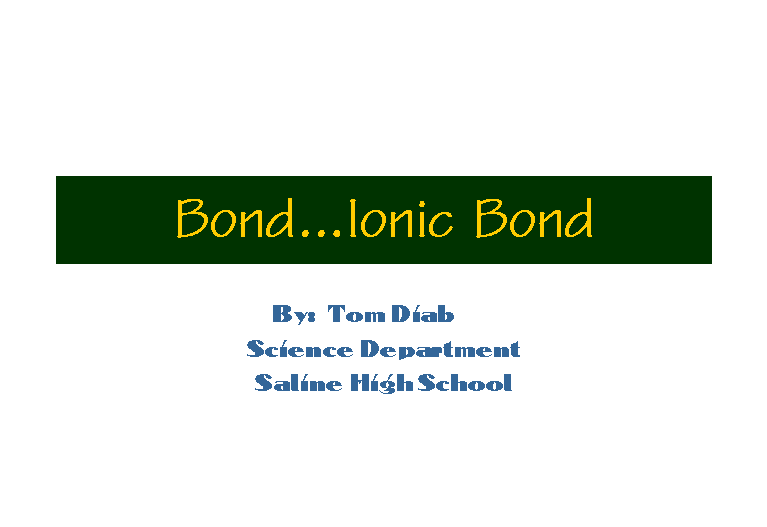 Ionic Bonding
Lets do an example by combining calcium and phosphorus:
Ca
P
All the electrons must be accounted for, and each atom will have a noble gas configuration (which is stable).
Ionic Bonding
Ca
P
Ionic Bonding
Ca2+
P
Ionic Bonding
Ca2+
P
Ca
Ionic Bonding
Ca2+
P  3-
Ca
Ionic Bonding
Ca2+
P  3-
Ca
P
Ionic Bonding
Ca2+
P  3-
Ca2+
P
Ionic Bonding
Ca
Ca2+
P  3-
Ca2+
P
Ionic Bonding
Ca
Ca2+
P  3-
Ca2+
P
Ionic Bonding
Ca2+
Ca2+
P  3-
Ca2+
P  3-
Ionic Bonding
= Ca3P2
Formula Unit
This is a chemical formula, which shows the kinds and numbers of atoms in the smallest representative particle of the substance.
For an ionic compound, the smallest representative particle is called a:    Formula Unit
Properties of Ionic Compounds
Crystalline solids - a regular repeating arrangement of ions in the solid: Fig. 7.9, page 197
Ions are strongly bonded together.
Structure is rigid.
High melting points
Coordination number- number of ions of opposite charge surrounding it
- Page 198
Coordination Numbers:
Both the sodium and chlorine have 6
NaCl
Both the cesium and chlorine have 8
CsCl
Each titanium has 6, and each oxygen has 3
TiO2
Do they Conduct?
Conducting electricity means allowing charges to move.
In a solid, the ions are locked in place.
Ionic solids are insulators.
When melted, the ions can move around.
Melted ionic compounds conduct.
NaCl: must get to about 800 ºC.
Dissolved in water, they also conduct (free to move in aqueous solutions)
- Page 198
The ions are free to move when they are molten (or in aqueous solution), and thus they are able to conduct the electric current.
Section 7.3Bonding in Metals
OBJECTIVES:
Model the valence electrons of metal atoms.
Section 7.3Bonding in Metals
OBJECTIVES:
Describe the arrangement of atoms in a metal.
Section 7.3Bonding in Metals
OBJECTIVES:
Explain the importance of alloys.
Metallic Bonds
Metallic Bonds: 
   Consist of the attraction of free-floating valence electrons for the positively charged metal ions 

				Also known as the:
“Sea of Electrons Model”
+
+
+
+
+
+
+
+
+
+
+
+
Sea of Electrons
Electrons are free to move through the solid.
Metals conduct electricity.
Metals are…
Good Conductors - allow electrons to move.
Malleable - hammered into shape.
Ductile - drawn into wires.

These characteristics explain the mobility of the valence electrons.
+
+
+
+
+
+
+
+
+
+
+
+
Malleable
Force
+
+
+
+
+
+
+
+
+
+
+
+
Malleable
Mobile electrons allow atoms to slide by, sort of like ball bearings in oil.
Force
Are ionic solids malleable?
+
-
+
-
-
+
-
+
+
-
+
-
-
+
-
+
Ionic solids are brittle
Force
-
+
-
+
-
+
-
+
+
-
+
-
-
+
-
+
Ionic solids are brittle
Strong Repulsion breaks a crystal apart, due to similar ions being next to each other.
Force
Crystalline Structures of Metal
If made of one kind of atom, metals are among the simplest crystals; very compact & orderly

There are three structures…
1. Body-centered cubic
every atom (except those on the surface) has 8 neighbors
Na, K, Fe, Cr, W
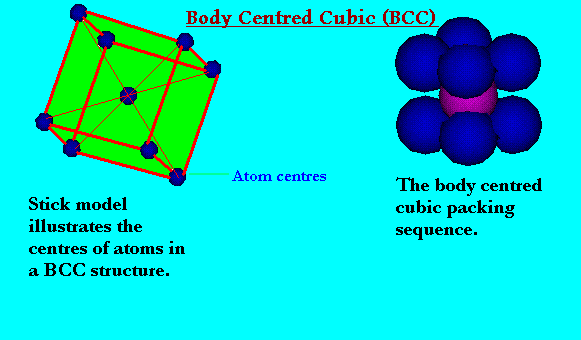 2. Face-centered cubic
every atom has 12 neighbors
Cu, Ag, Au, Al, Pb
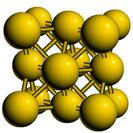 3. Hexagonal close-packed
every atom also has 12 neighbors
different pattern due to hexagonal
Mg, Zn, Cd
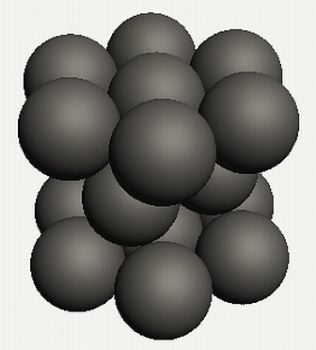 Alloys
We use lots of metals every day, but few are pure metals

Alloys are mixtures of 2 or more elements, at least 1 is a metal

made by melting a mixture of the ingredients, then cooling
Brass: an alloy of Cu and Zn
Bronze: an alloy of Cu and Sn
Why use alloys?
Properties are often superior to the pure element
Sterling silver (92.5% Ag, 7.5% Cu) is harder and more durable than pure Ag, but still soft enough to make jewelry and tableware
Steels are very important alloys
corrosion resistant, ductility, hardness, toughness, cost
More about Alloys…
substitutional alloy- the atoms in the components are about the same size

interstitial alloy- the atomic sizes quite different; smaller atoms fit into the spaces between larger

“Amalgam”- dental use, contains Hg
Table 7.3, p.203 – lists a few alloys
End of Chapter 7